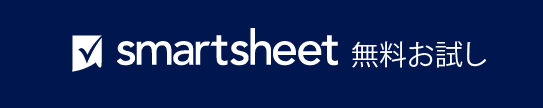 リスク - 機会 - 脅威テンプレート – サンプル
分析目的
強み
弱み
消費者志向: デジタルのみの製品を世界中の顧客に販売できる。
ビジネス志向: ブロックチェーン技術を取り入れ、あらゆる種類のデジタル決済を受け入れることができる。
メタバースへの進出が当社のビジネスにとって有益かどうかを判断します。
初期段階のインフラストラクチャ: 成長にはかなりの痛みが伴う。
メンターや専門家の不在: メタバースは新しいため、導いてくれる実績のあるメンターや専門家がいない。
S
W
評価と次のステップ
O
T
デジタルの拡大: より幅広い (つまり世界中の) オーディエンスにリーチできるチャンスがある。
新たな収益源: 新しいデジタルおよび現実世界の製品ラインを作成し、将来の成長と進化に備えることができる。
お試しを開始し、調査を続けます。広告の機会やバーチャル店舗のコストを調べます。メタバース担当者とセキュリティや法的ポリシーについて話し合います。
セキュリティ: サイバーセキュリティや、メタバース内でのハッキングのリスクについては、まだ十分に知られていない。
犯罪とハラスメント: デジタル空間でルールや法律を遵守させることは難しい。
機会
脅威
リスク - 機会 - 脅威テンプレート
分析目的
強み
弱み
強み 1
目標
弱み 1
S
W
評価と次のステップ
O
T
機会 1
脅威 1
評価と次のステップ
機会
脅威